Основные закономерности эволюцииорганического мира
Цель : Сформировать знания о типах эволюционных изменений,
 главных путях и направлениях эволюционного процесса.
Параллелизм - независимое приобретение сходных признаков родственными организмами, обитающих в одинаковых условиях и ведущих сходный образ жизни.
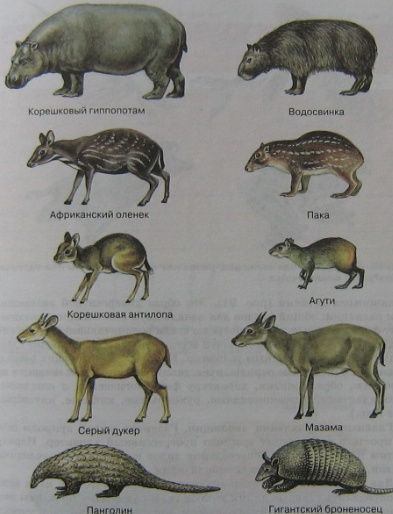 .
Конвергенция(схождение признаков) – возникновение
сходных черт строения у неродственных видов, обитающих в одинаковых условиях и ведущих сходный образ жизни.
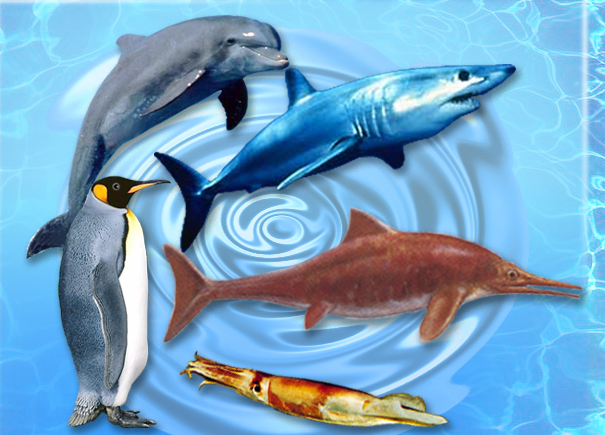 Аналогичными называются органы,  разные по 
происхождению, но выполняющие сходные функции.
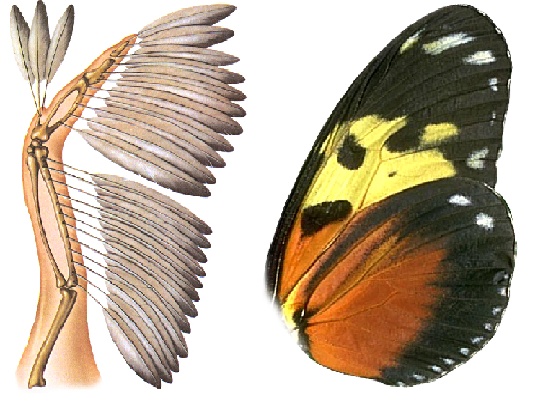 Дивергенция-расхождение признаков в пределах популяции, вида, возникающее под действием естественного отбора, приводящее к образованию новых видов, родов, классов и т. Д.
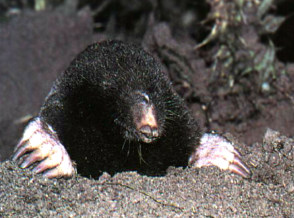 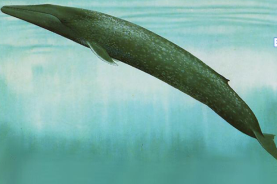 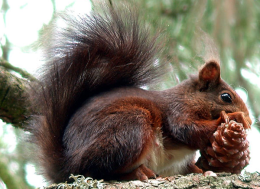 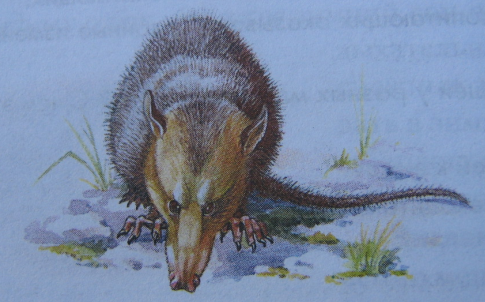 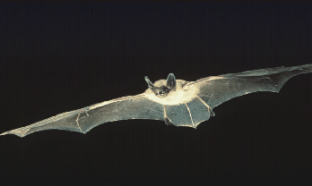 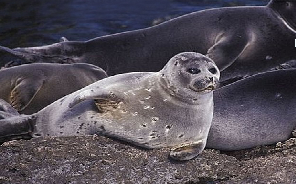 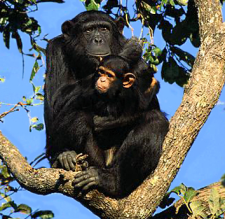 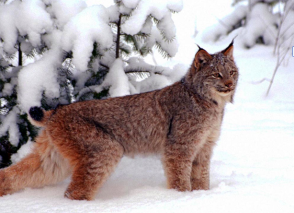 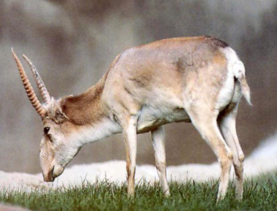 Гомологичными называются органы, сходные
 по происхождению, но не сходные по выполняемым функциям.
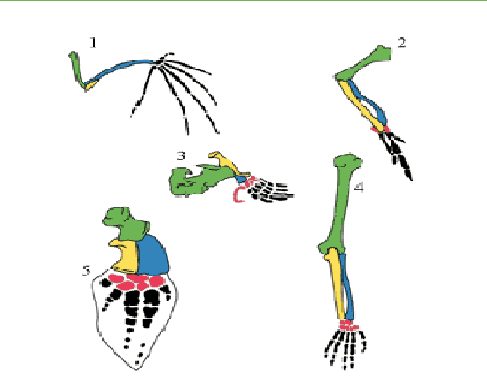 Пути и направления эволюции органического мира.
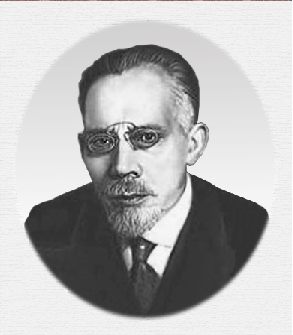 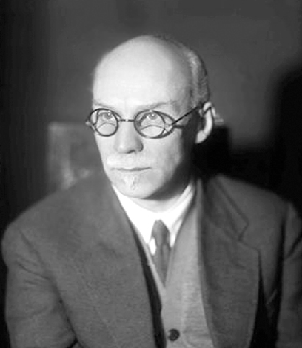 Алексей Николаевич Северцев
 (1866-1936).
Иван Иванович Шмальгаузен 
(1884-1963)
Ароморфоз-приспособительные изменения общего значения, повышающие уровень организации и жизнеспособность 
особей, популяций, видов.
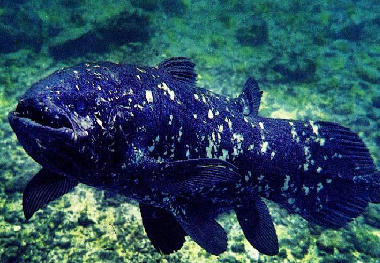 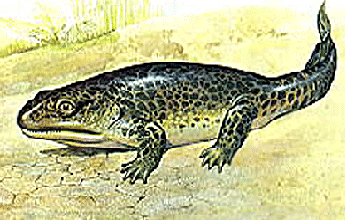 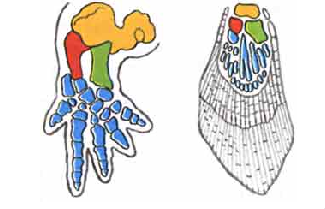 Идиоадаптация- частные приспособительные изменения, полезные в данной среде обитания, возникающие без изменения общего уровня организации.
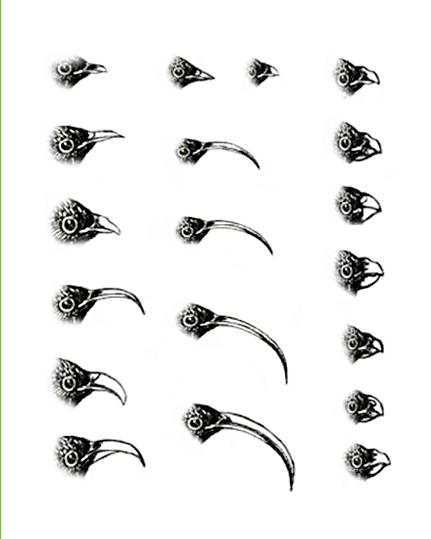 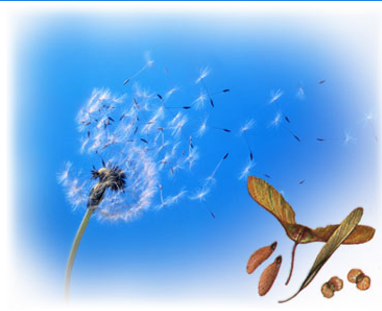 Дегенерация - эволюционные изменения, которые ведут к упрощению организации, к утрате ряда органов или  систем органов.
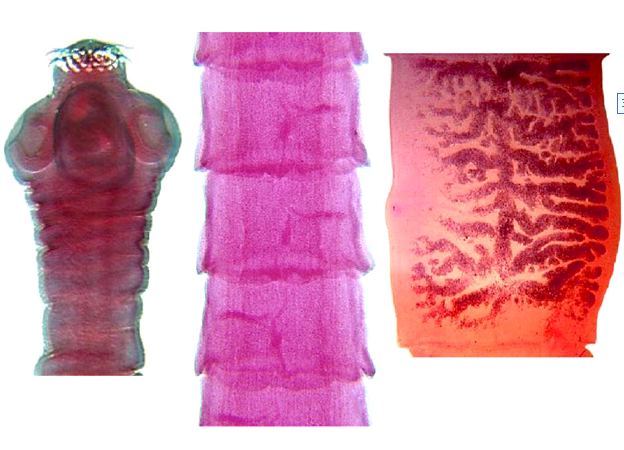 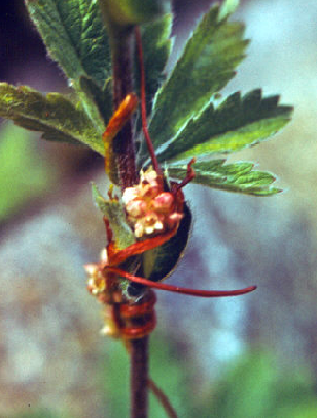 Соотношение путей эволюции
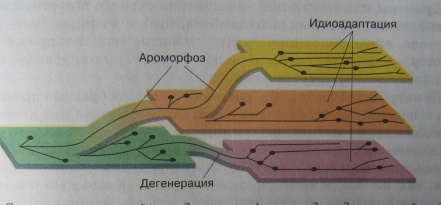 Биологический прогресс характеризуется:
1.Увеличением численности особей
2.Расширением ареала
3.Интенсивными процессами видообразования
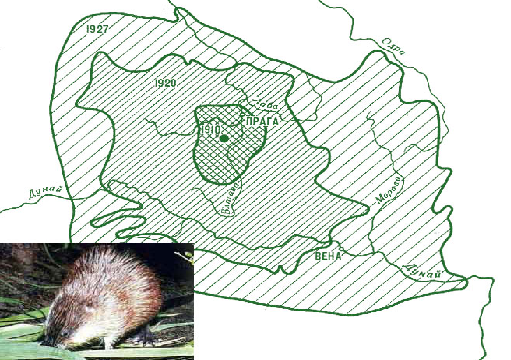 Изменение ареала ондатры после ее акклиматизации в Европе
Биологический регресс характеризуется:
1.Уменьшением численности
2.Сужением ареала
3.Уменьшением числа видов, популяций
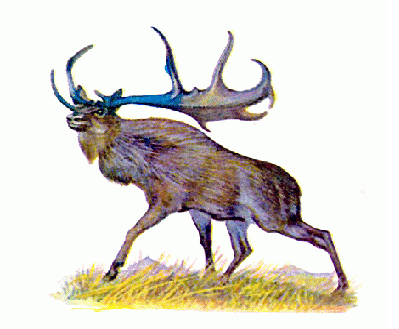 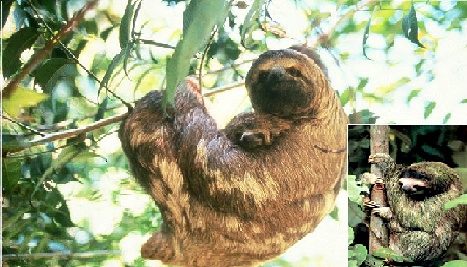 Ленивец
Гигантский торфяной олень
Тип эволюционных
изменений ?
Параллелизм
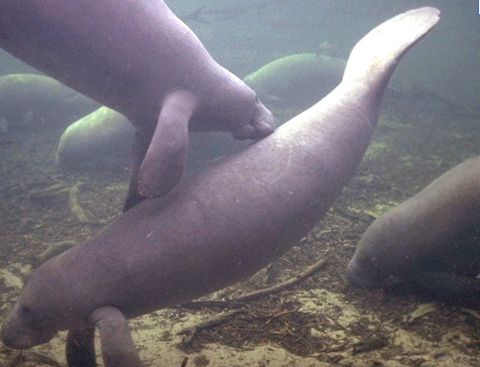 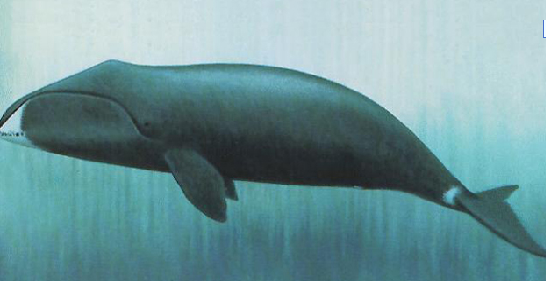 Среди млекопитающих китообразные и ластоногие независимо друг от друга перешли к обитанию в водной среде и приобрели соответствующие изменения - ласты
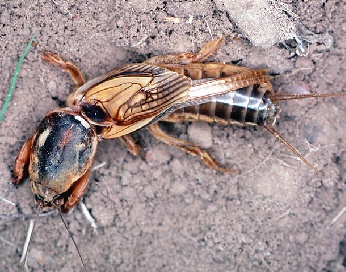 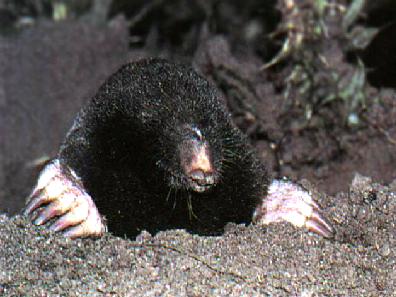 Лопатообразные конечности медведки
и крота - это результат:
    А) дивергенции

   В) параллелизма
Б) конвергенции
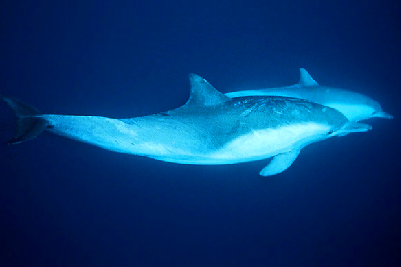 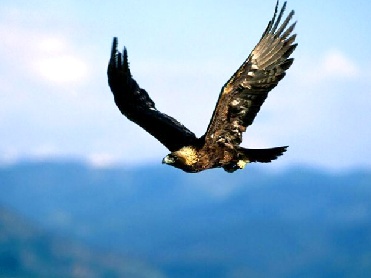 Плавник дельфина и крыло беркута-пример аналогичных или гомологичных органов?
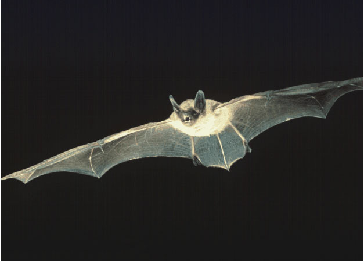 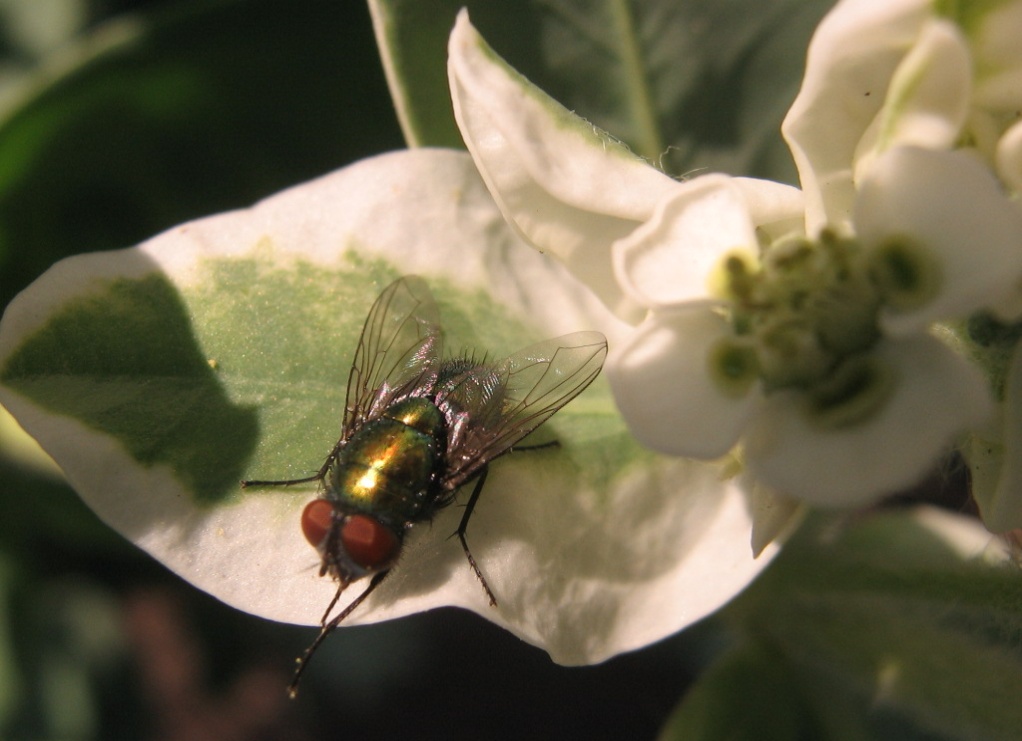 Какие органы называются  аналогичными?
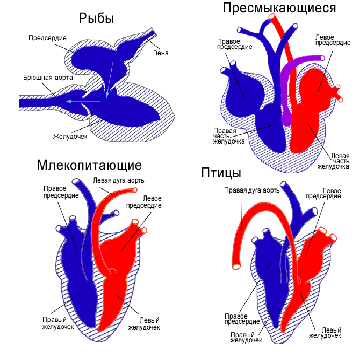 Появление в процессе эволюции четырехкамерного сердца млекопитающих является примером ароморфоза или идиоадаптации?
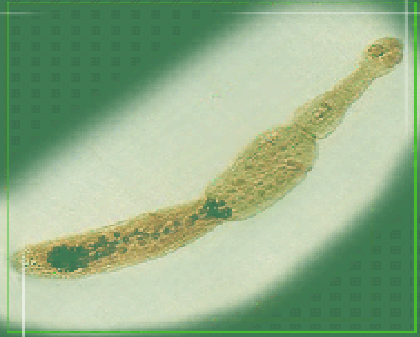 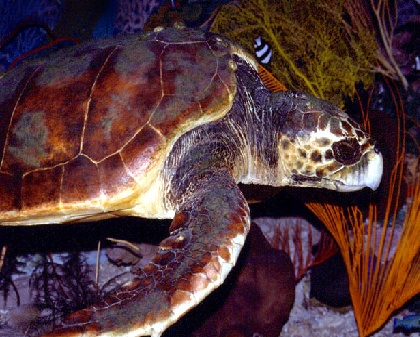 Дайте определения типам эволюционных изменений: идиоадаптации и дегенерации.
Пути и направления эволюции
органического мира
Биологический прогресс
Биологический регресс
ароморфоз
идиоадаптация
Абиотические и
биотические
факторы
Антропогенные
факторы
дегенерация
Были использованы:
1.Учебное электронное издание «Экология»,
Московский Государственный институт электроники и математики, 2004г.
2. 1С: Школа, Экология, 10-11кл., под редакцией А.К. Аклебинина, 
В.И. Сивоглазова
3.Лабораторная практика. Биология 6-11кл. Республиканский мультимедиа
центр, 2004г.
4. БЭНП, биология 6-11кл., Министерство образования РФ, ГУРЦ ЭМТО
«Кирилл и Мифодий», 2003г.
5. Д.К. Беляев, А.О. Рувинский, Общая биология для 10-11кл., Москва,
«Просвещение», 1991
6.А.А. Каменский, Е.А. Криксунов, В.В. Пасечник, Общая биология, 10-11кл.
ДРОФА, Москва-2005
7.Уроки общей биологии: Пособие для учителя/ В.М. Корсунская, Г.Н. Мироненко,
З.А. Мокеева, Н.М. Верзилин – М: Просвещение, 1986